라이프 디자인
플랫폼
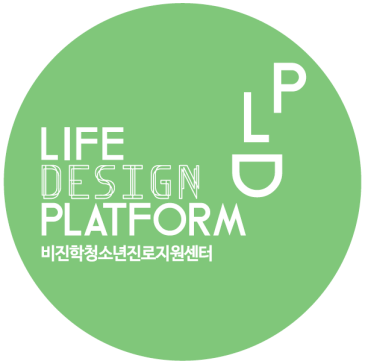 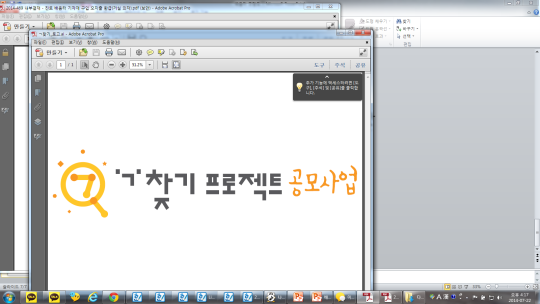 놀며, 쉬며, 일하기 프로젝트
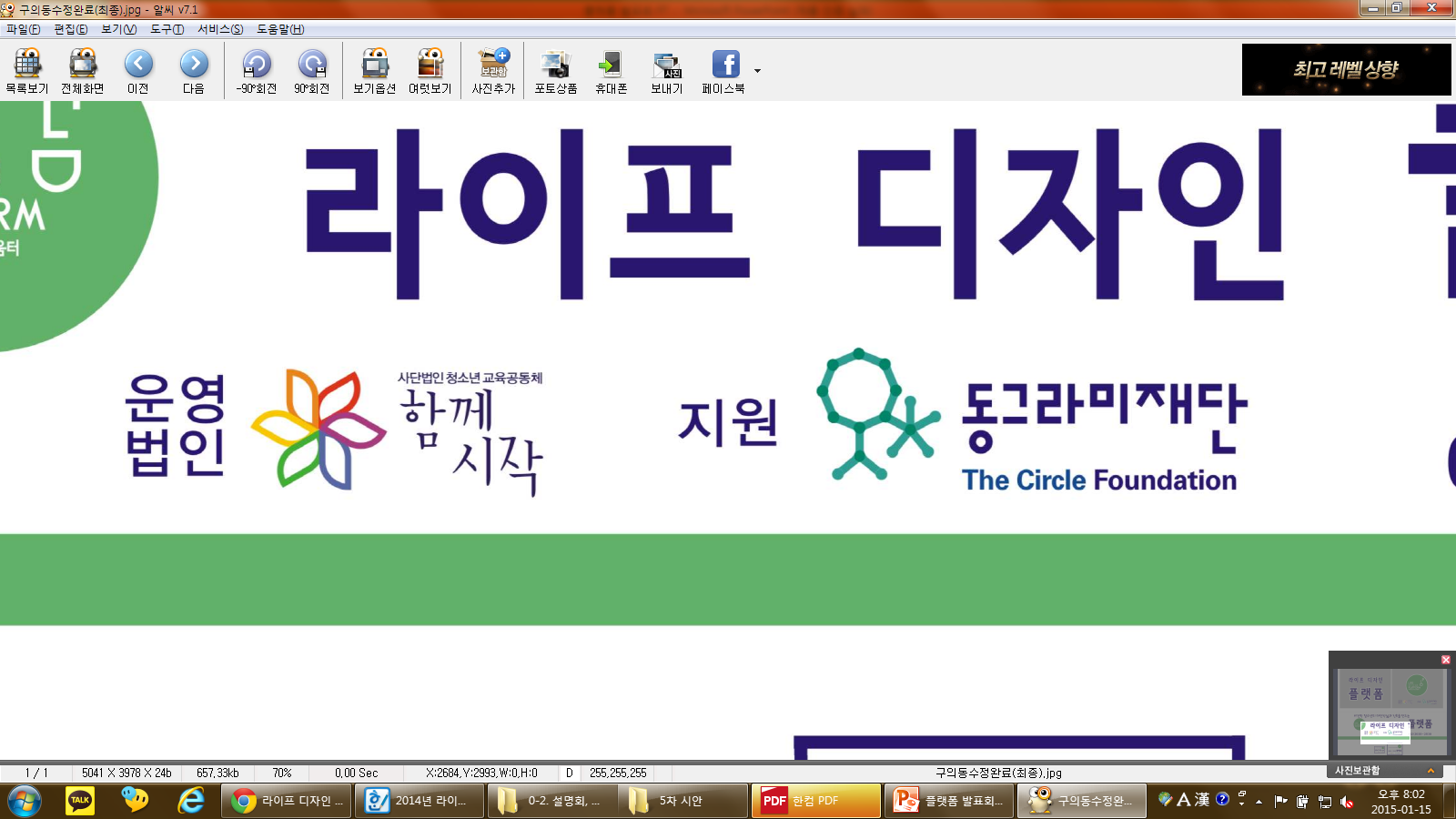 라이프 디자인 플랫폼
프로젝트 소개
미래를 꿈꿔야 할 청소년들이

성공을 위한 무한 경쟁, 강도 높은 노동 등

꿈이 아닌 목표를 향해 달려 가고 있습니다.
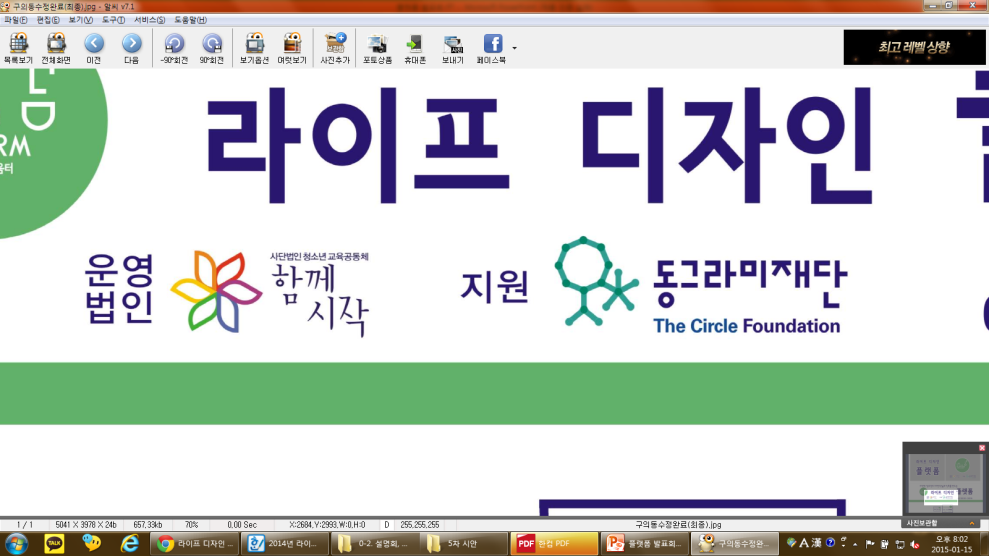 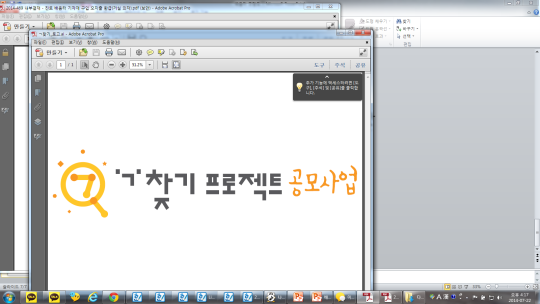 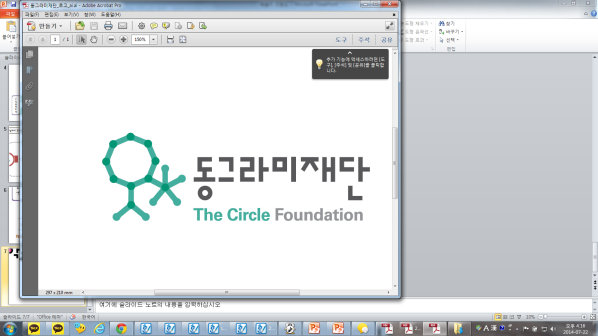 라이프 디자인 플랫폼
프로젝트 소개
대학 진학과 취업, 경쟁을 통한 성공이 아닌
상생과 공존을 지향하는 
제3의 대안적 진로
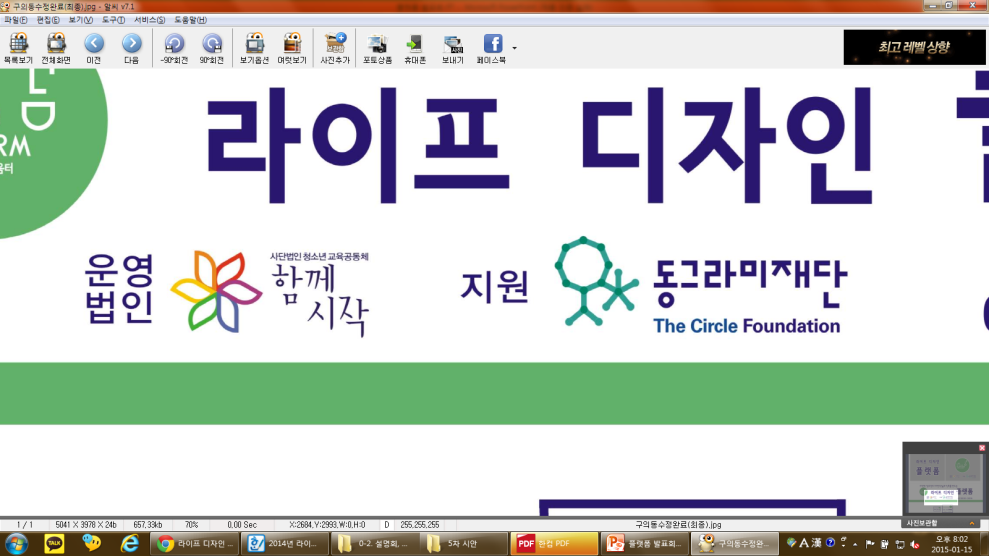 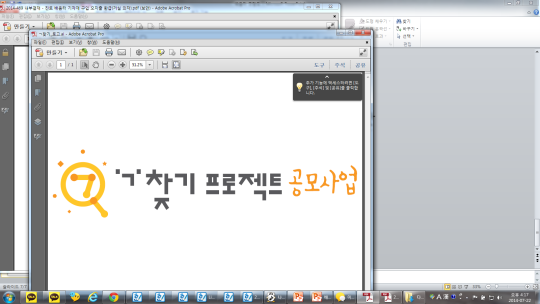 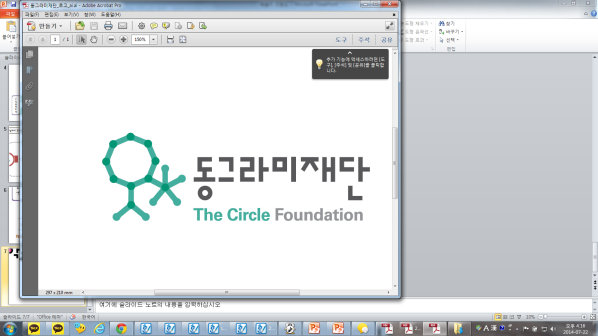 라이프 디자인 플랫폼
운영 법인 소개
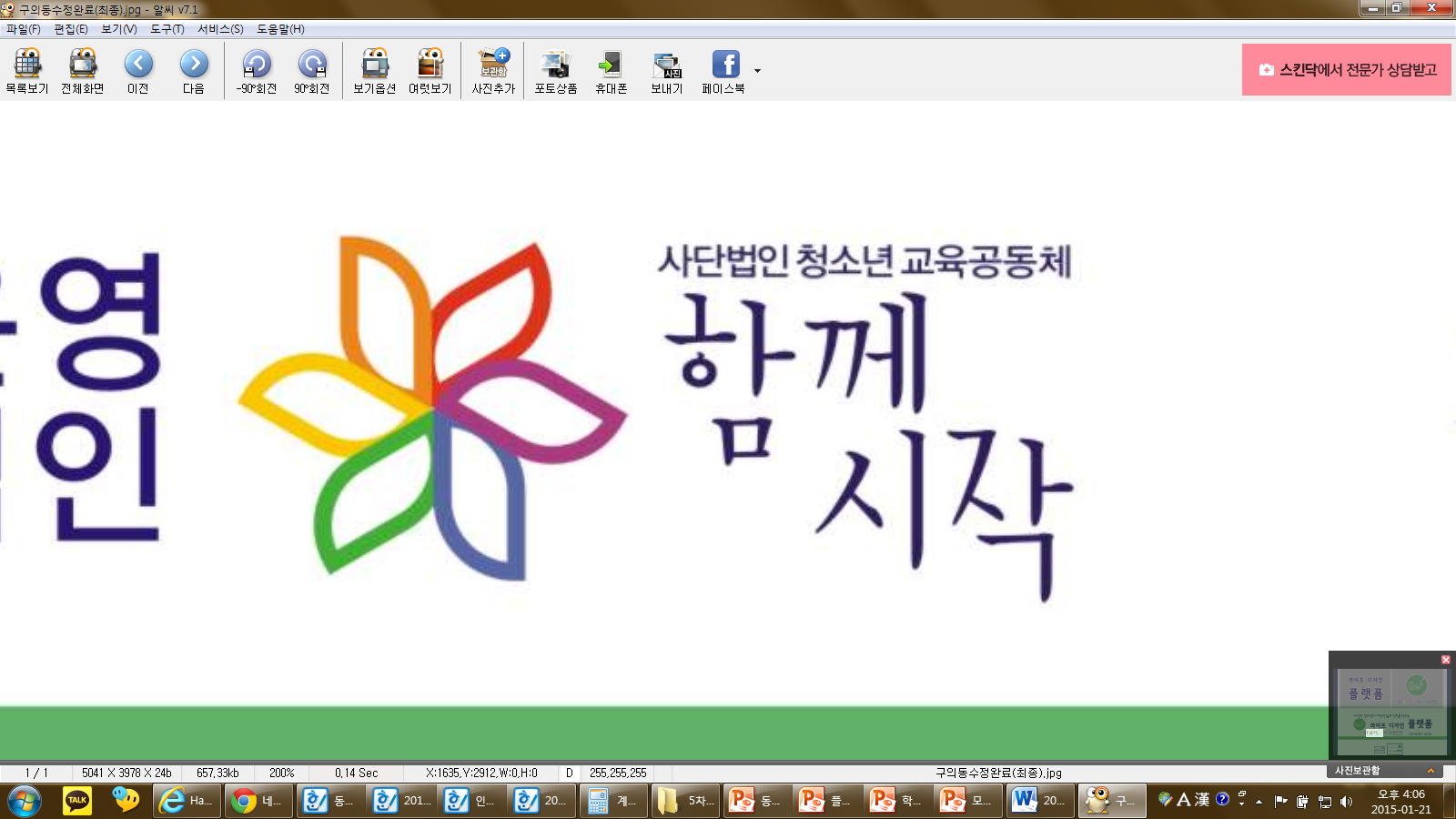 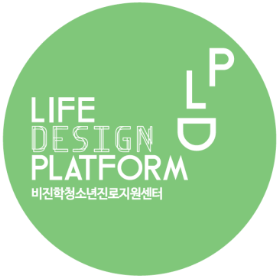 라이프 디자인
플랫폼
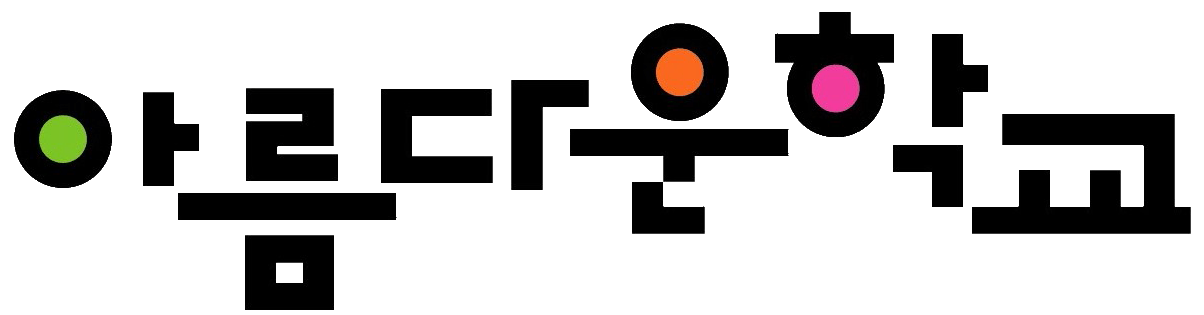 도시형 / 비인가 / 중등대안학교
자립, 소통, 공존, 지성의 
교육과정 운영(3년제)
대학과 취업이 아닌 “제3의 길”을 선택한
고등 과정의 청소년과 청년의
대안적 삶과 진로 탐색 과정
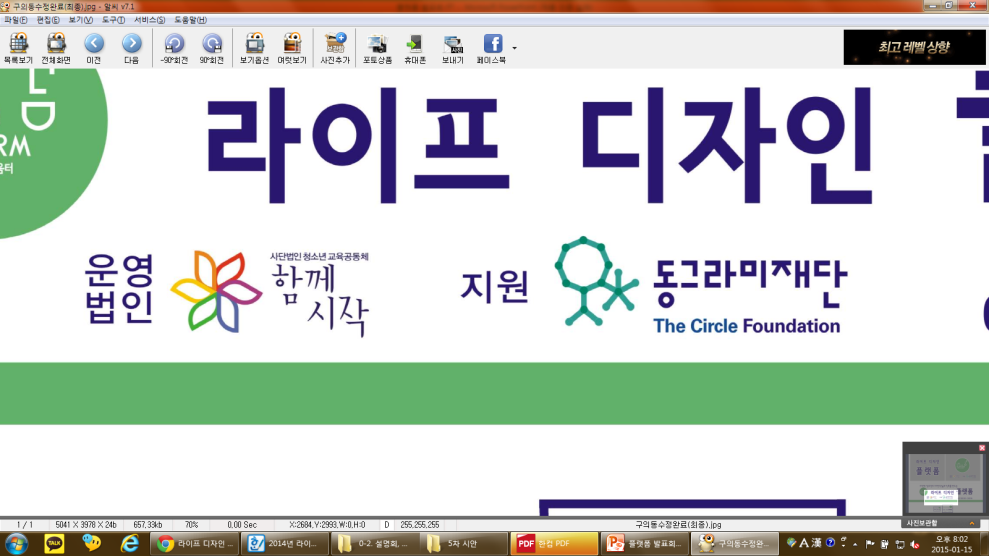 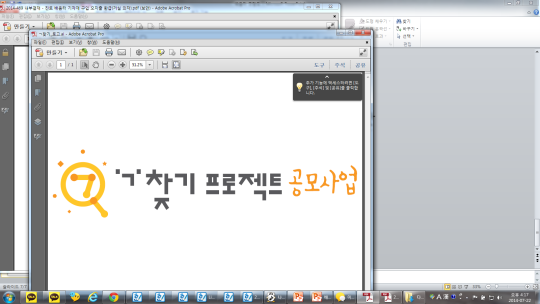 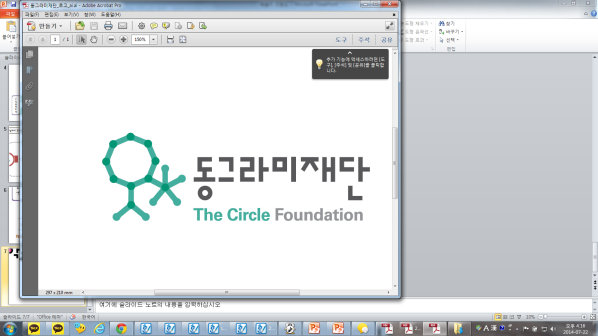 라이프 디자인 플랫폼
2014 운영 개요
기간 : 2014년 9월 ~ 2015년 1월
장소 : 라이프 디자인 플랫폼(서울 광진구)
       지역 일터
대상 : 17세~22세의 비진학 청(소)년 7명

내용 : 
  - 자기의 삶과 진로를 기획하는 인문학 수업
  - 지역 사회적 경제 진입(인턴십)
  - 대안적 진로 탐색
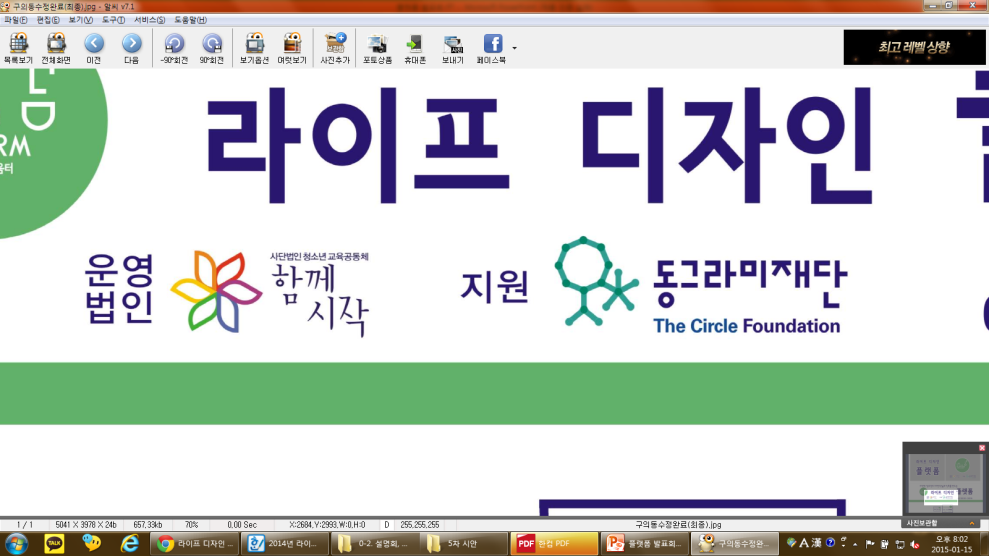 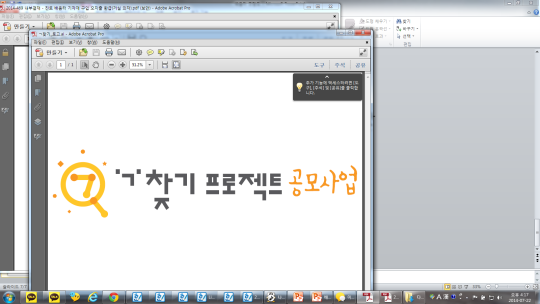 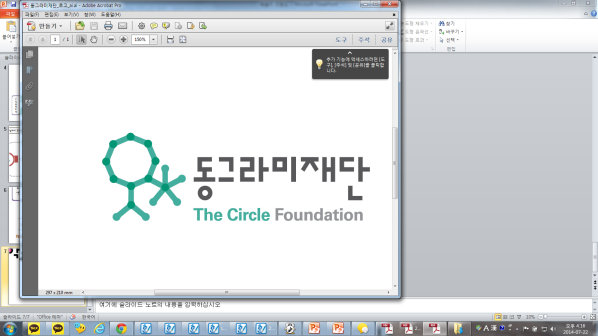 라이프 디자인 플랫폼
2014 과정 프로세스
STEP-1
- 라이프 디자인 인문학
- 사회적 경제와 대안적 경제
- 일머리 학습 
- 상상 마당
움틈
과정
알음
과정
오름
과정
STEP-2
- 지역 사회적경제 체험(인턴십)
- 1인 창업 등 나만의 진로 모색
STEP-3
2015 사회적경제 주체발굴사업과 연계
- 청년 주체의 창업 공간 마련
- 1인 창업, 자발적 프리터, 프리랜서 등
   나만의 진로 선택 지원
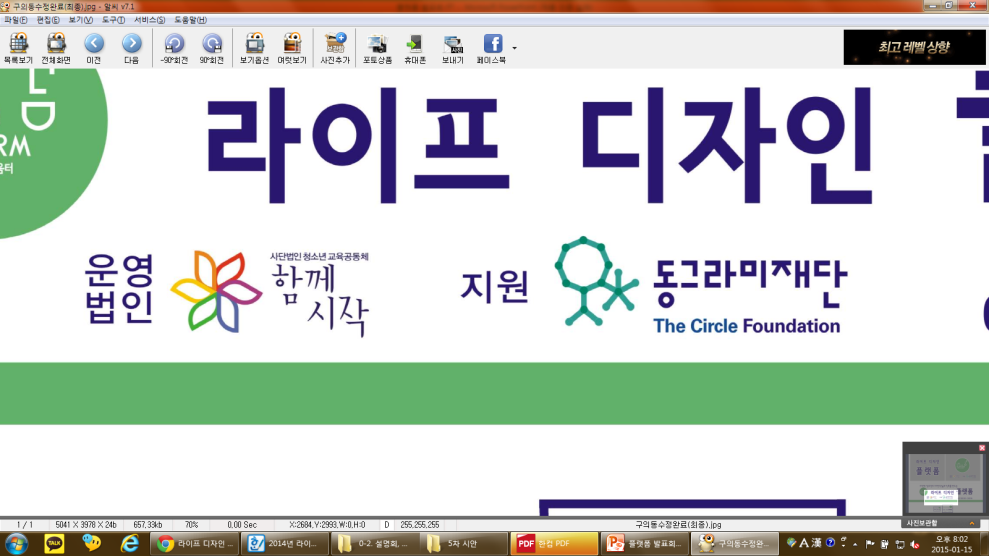 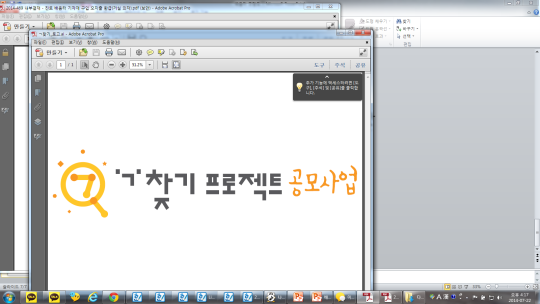 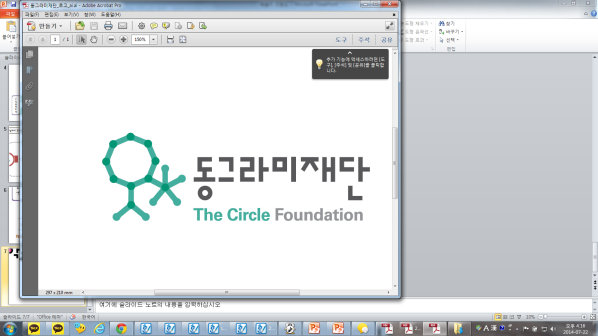 라이프 디자인 플랫폼
알음과정 - 인문학 수업
라이프 디자인 인문학
경쟁과 효율, 그리고 목표 지향적인 삶을 반성
삶의 다양성을 탐구
자기만의 삶의 방식을 탐구
○ 인문학, 철학 토론 수업
 - 산다는 것, 즉 삶이란 무엇인가? 
 - 행복이란 무엇일까? 어느 만큼의 돈을 벌어야 행복할까? 
 - 게으르고, 감정적이고, 즉흥적이면 안 되는 이유는? 
 - 자유롭게 산다는 것은 어떤 의미일까? 
 - 다른 사람과 함께 살기 위해 필요한 것은? 
 - 존중 받으며 사는 삶은 무엇일까? 
 - 현재를 즐기며 사는 법은 무엇일까?
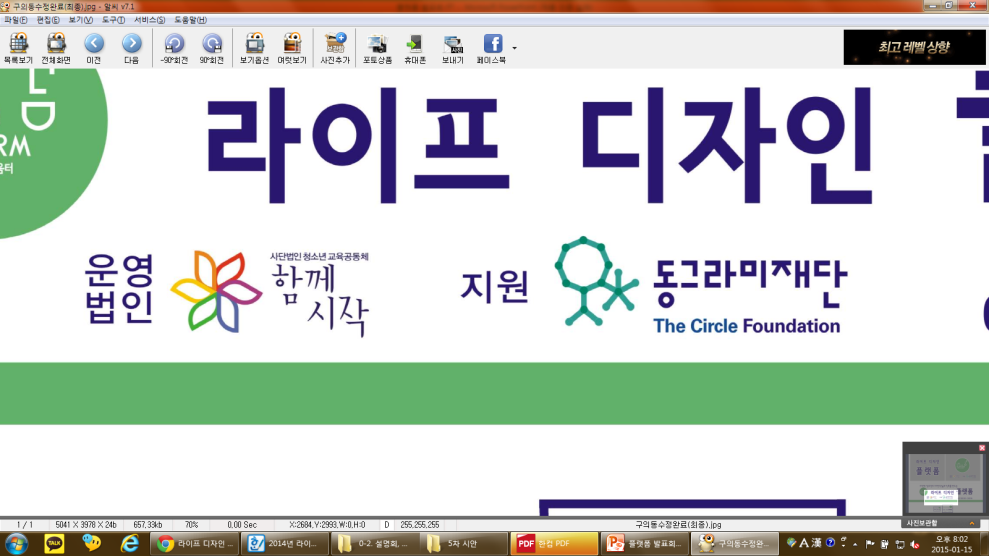 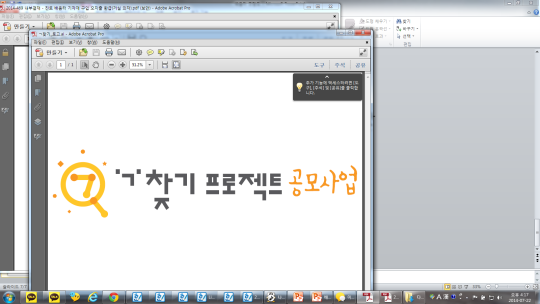 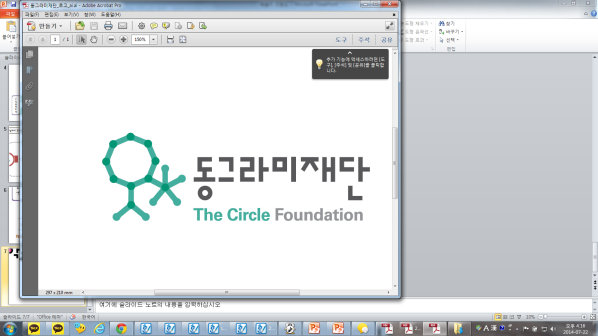 라이프 디자인 플랫폼
알음과정 - 인문학 수업
사회적 경제와 대안적 경제, 삶
개인의 경제관 이해
사회적 경제 이해
대안적인 경제와 삶을 상상
○ 사회적 경제와 대안적 경제, 그리고 나의 삶
 - 개인의 경제관을 이해한다.
 - 내 주변 사람들의 경제관을 이해한다.
 - 사회적 경제를 이해한다.
 - 사회적 경제의 사례를 조사하고 이해한다.
 - 사회적 경제 기업가와의 만남
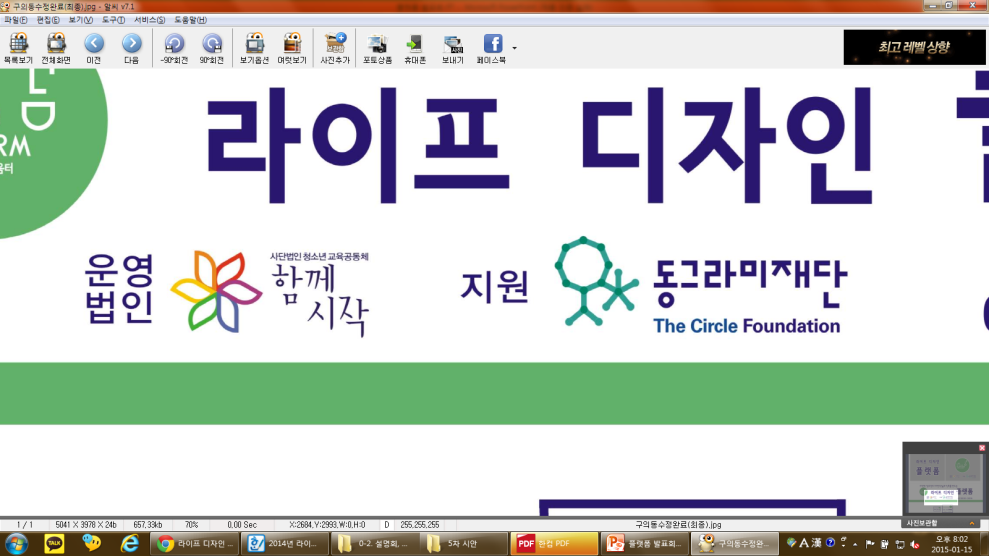 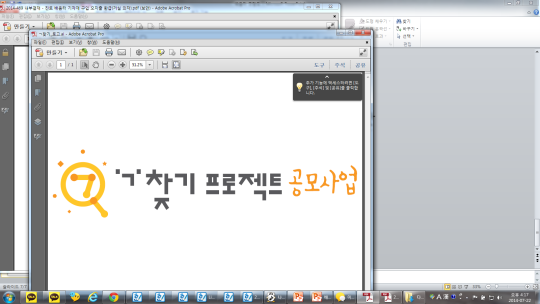 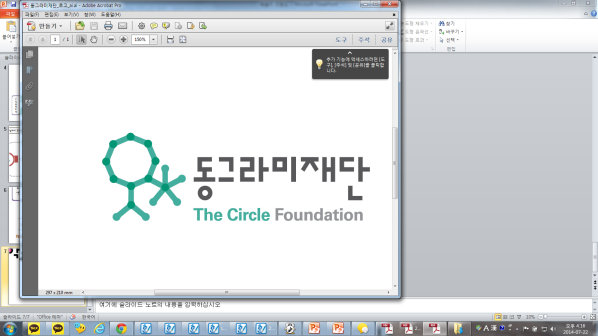 라이프 디자인 플랫폼
알음과정 - 인문학 수업
일머리 학습 세미나
자신의 특성을 알고 일의 세계를 이해
청(소)년의 일의 권리와 의무를 이해
일의 주체로 나아가기 위한 태도와 스킬 학습
○ 노동과 관계와 지혜에 초점을 맞춘 일머리 키우기
 - 자신의 취향과 지향을 발견한다.
 - 생애사를 통한 일과 직업의 변화를 이해한다. 
 - 학습자에서 실행자로 위치를 바꿔준다.  
 - 청(소)년 일의 의무와 권리를 이해한다.  
 - 일의 태도와 문제 해결력 기르기
 - 옳고 그름을 판단하는 기준을 생각하기 
 - 일터에서의 원활한 소통을 위한 관점과 스킬
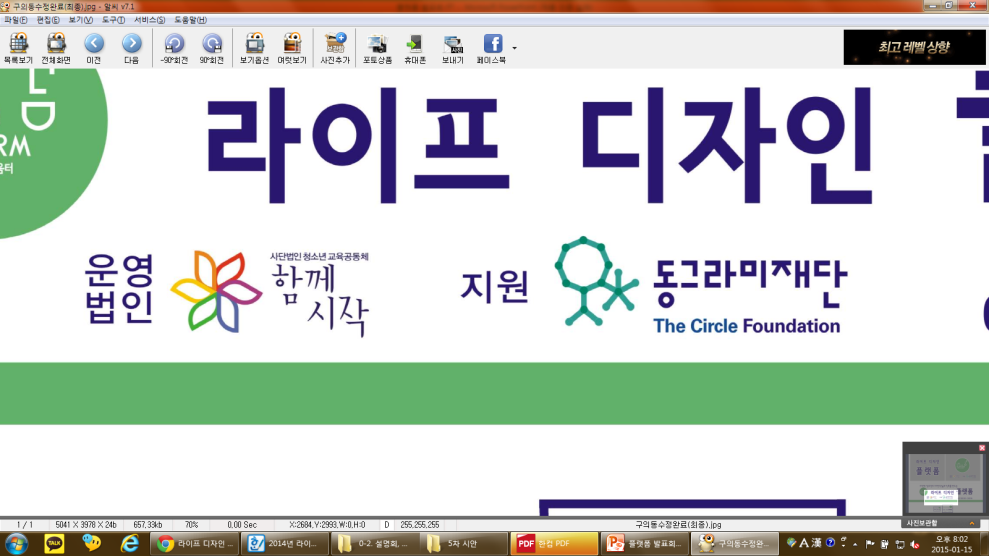 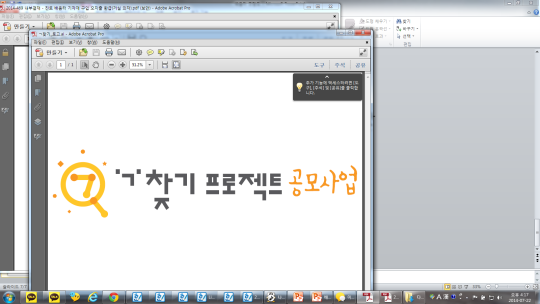 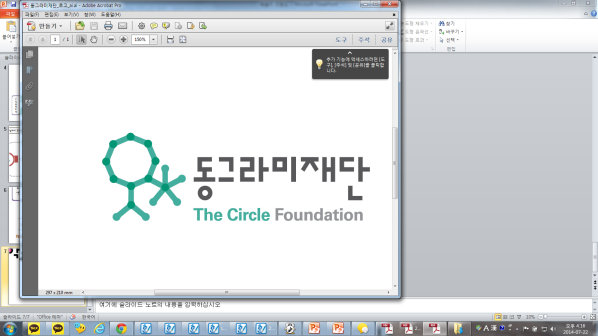 라이프 디자인 플랫폼
라이프 디자인 플랫폼
알음과정 - 자체 수업
상상 마당
다양한 사람과 직업을 만나며 나의 삶과 일을 상상
자신만의 독특한 아이디어 상상하기
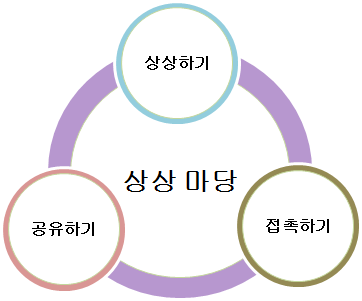 다양한 직업을 탐색하고 상상하기
다양한 일터와 직업인을 직접 만나고 이야기 나누기
알게 된, 깨닫게 된 진로, 일, 삶에 대해 서로 나누기
만나본 사람들
 - 문화예술 사회적협동조합 자바르떼
 - 해방촌 게스츠 하우스 빈집
 - 공정여행 사회적기업 공감만세
 - 청소 전문 사회적기업 ㈜인스케어코어
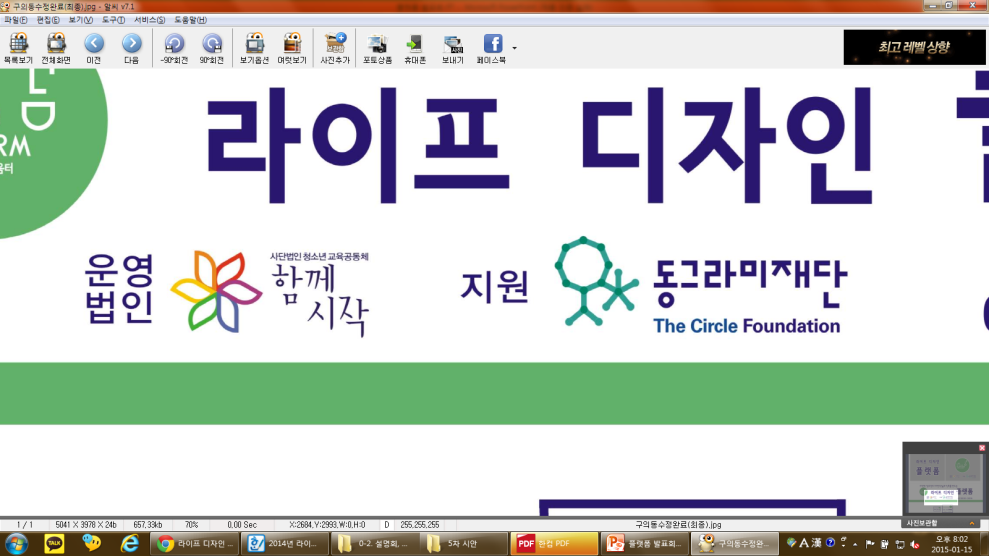 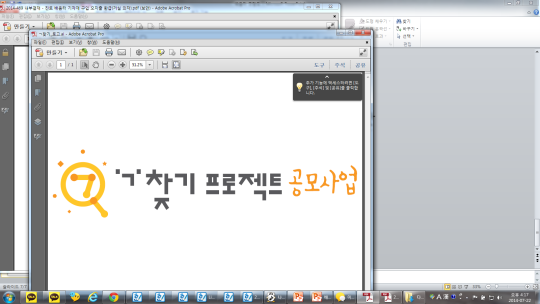 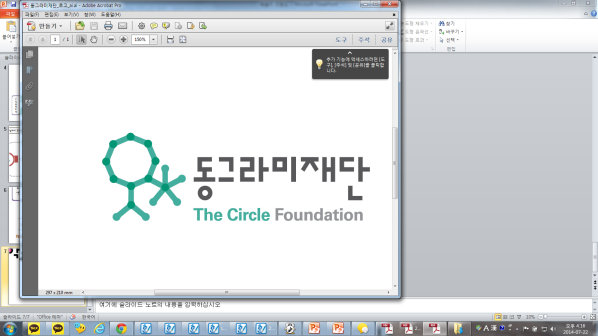 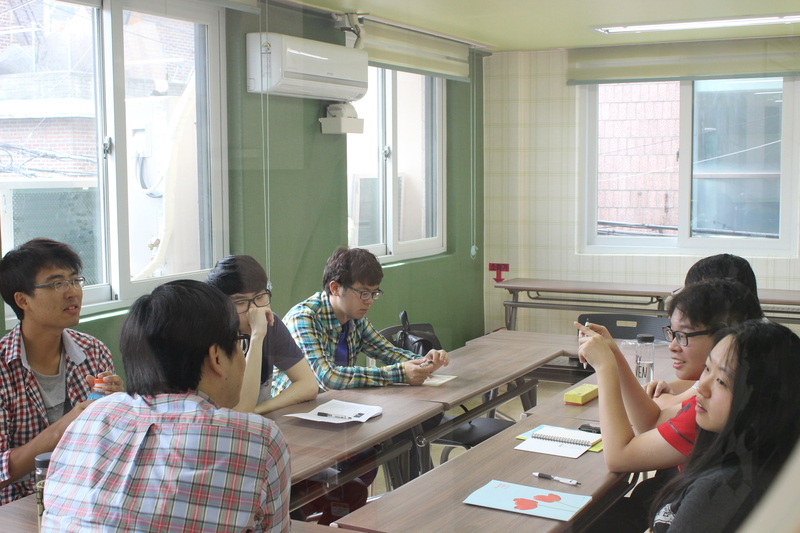 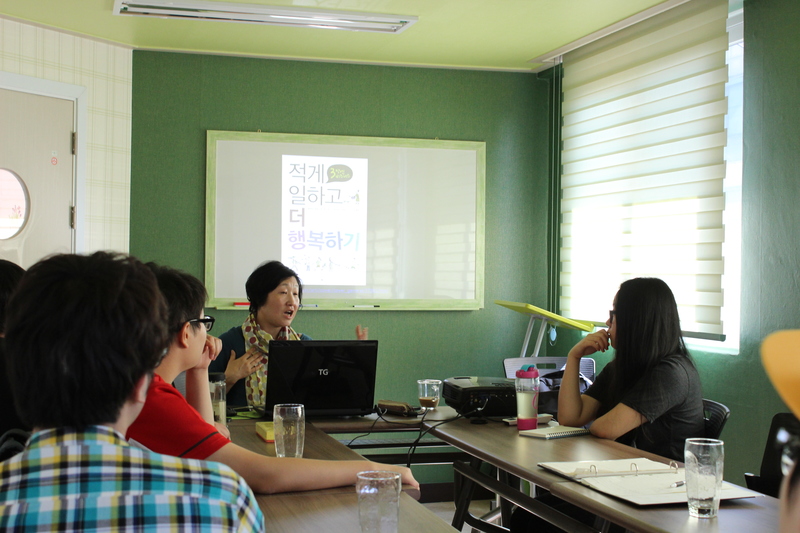 라이프 디자인 플랫폼
수업 모습
일머리 학습 세미나
라이프 디자인 인문학
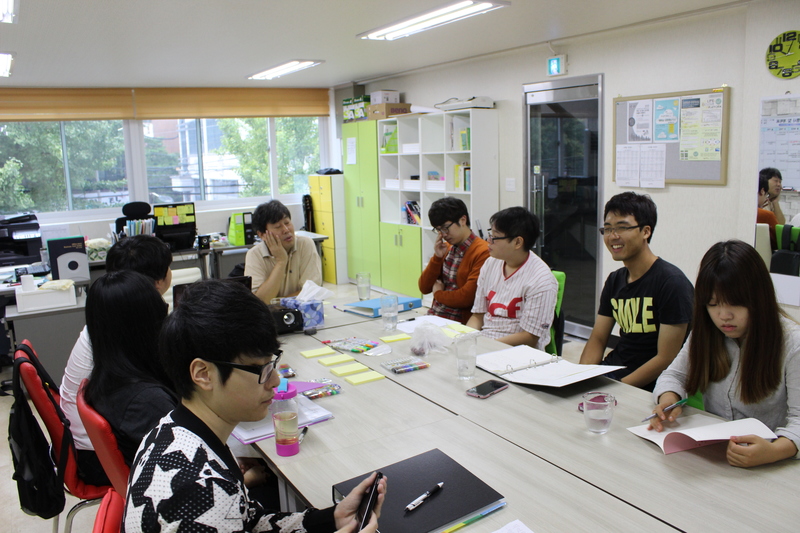 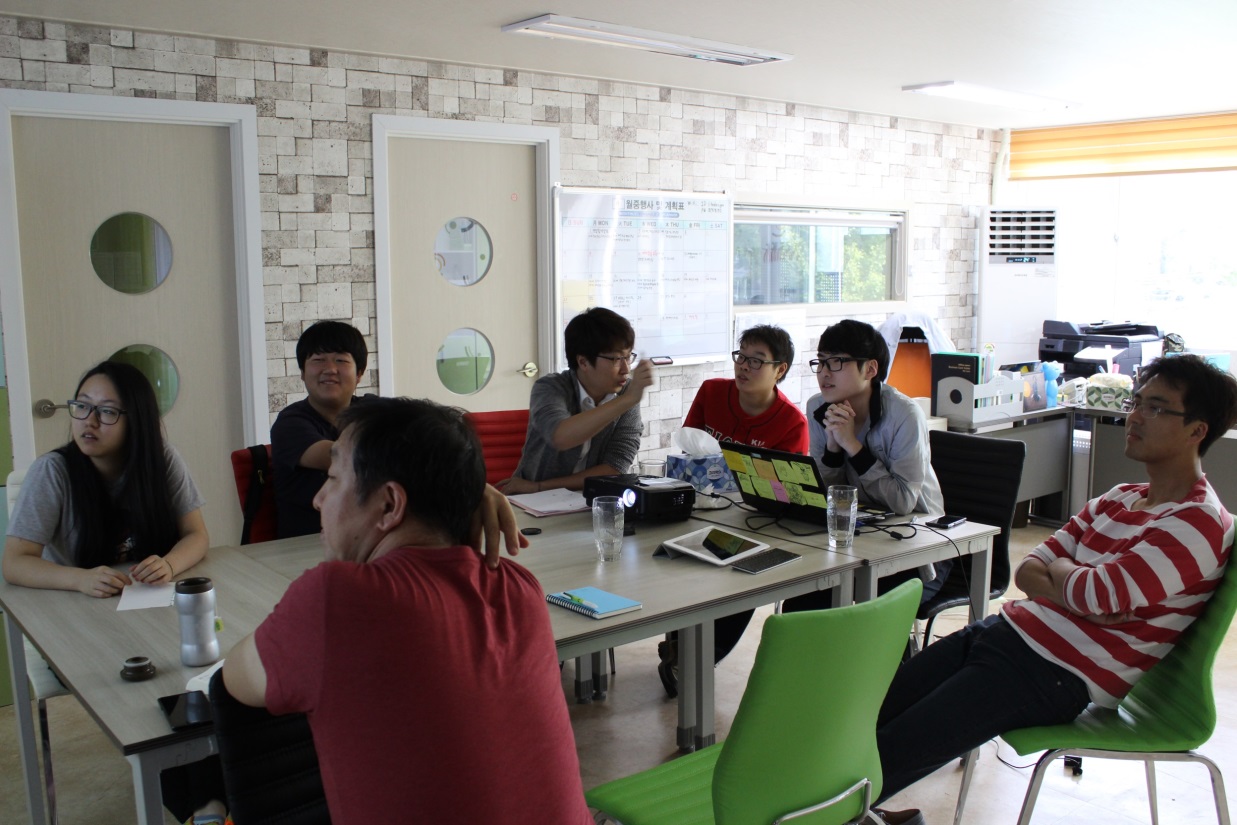 사회적경제와 대안적 경제
상상 마당
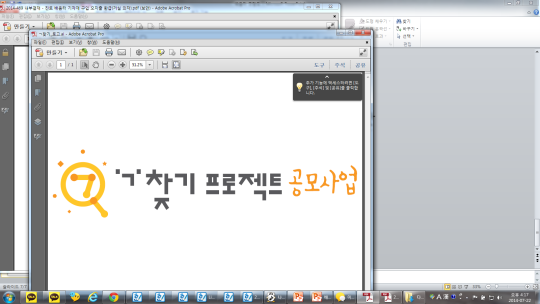 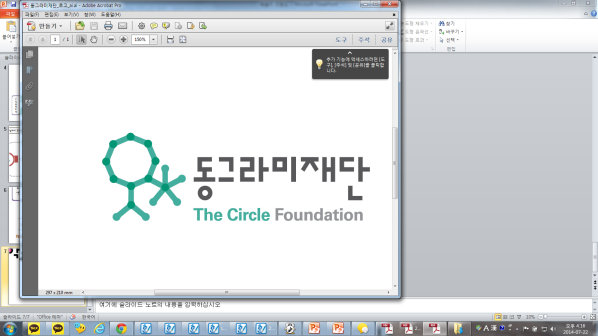 라이프 디자인 플랫폼
라이프 디자인 플랫폼
움틈과정 – 인턴십
지역 사회적 경제 조직 인턴십
지역 사회적 경제 조직을 몸으로 체험
향후 진로를 선택하기 위한 준비 과정
○ 지역 일터와의 인턴십 연계
 - 단순 체험을 위한 인턴십 과정 지양
 - 참여자 개인의 성향과 욕구 파악
 - 대안적 삶과 진로를 고민하고 함께 만들어갈 의지가 있는 업체와 협약
 - 사회적경제 및 공유 경제에 대한 이해
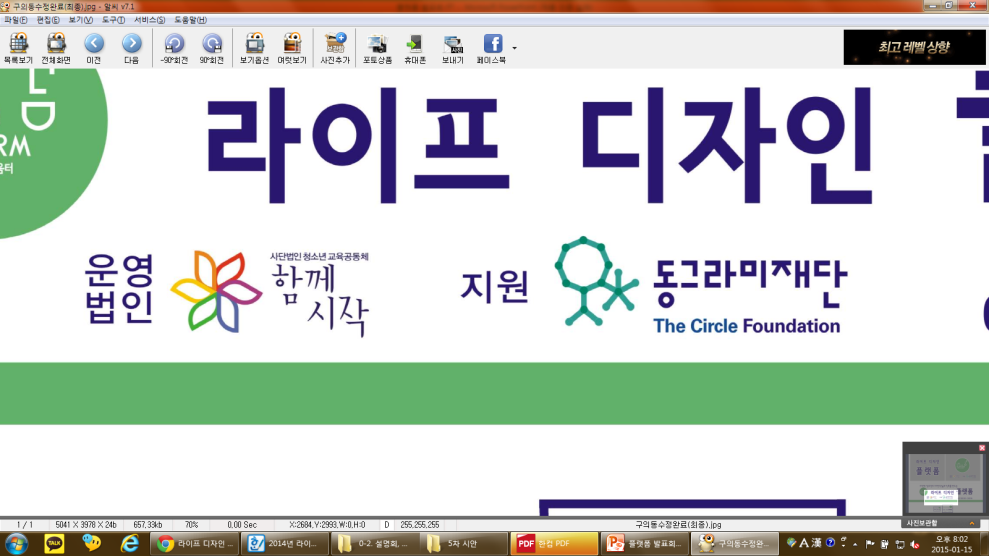 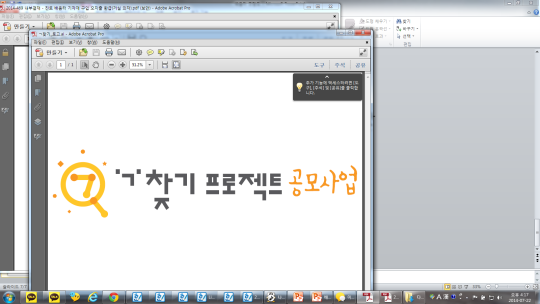 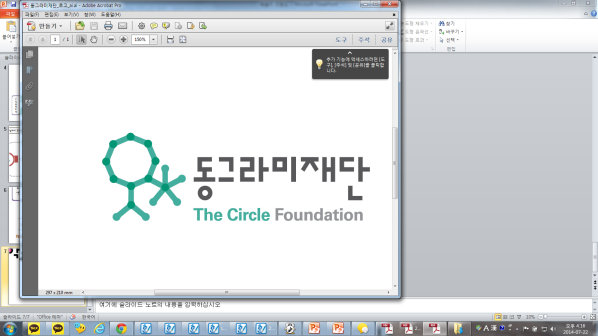 라이프 디자인 플랫폼
라이프 디자인 플랫폼
움틈과정 – 인턴십
○ 지역 인턴십  활동 내용

 1. 광진주민연대 (2014년 11월~2015년 1월, 3개월)
  - 지역시민운동단체
  - 각종 회의 참여, 관련 기관 방문/탐방, 주민연대 업무 일부 수행

 2. ㈜인스케어코어 (2014년 11월~2015년 1월, 3개월)
  - 청소 전문 사회적기업
  - 기본 업무 교육 및 체험, 조직 내/외부 업무 전반 참여

 3. 열린옷장(2015년 1월, 1개월)
  - 기증받은 정장을 필요한 사람에게 빌려주는 비영리단체
  - 전체 시스템 이해 교육, 정장 대여 및 반납 업무

  4. 1인 창업 활동(2014년 11월~2015년 1월, 3개월)
  - 청소년 공익단체 혜욤 설립을 위한 멘토링 및 활동 인턴십
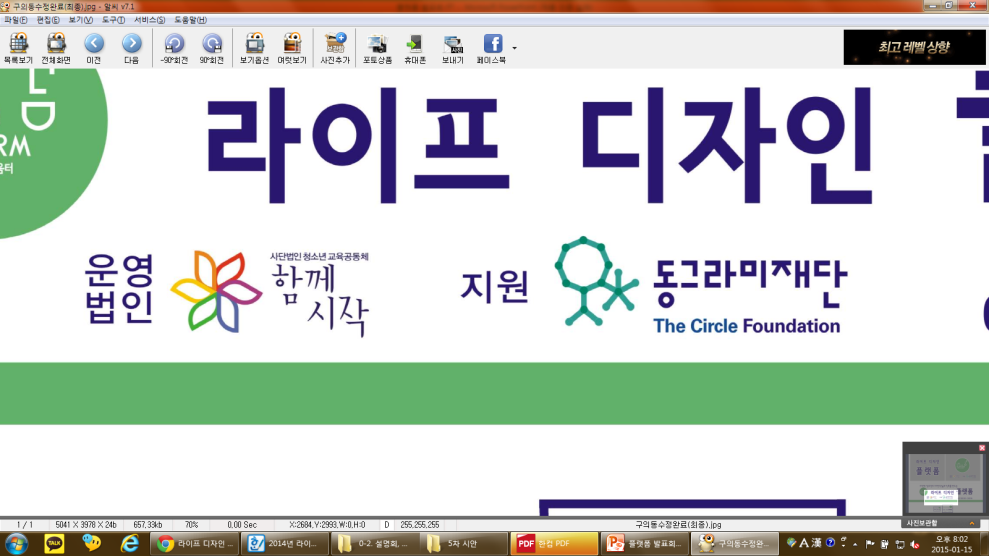 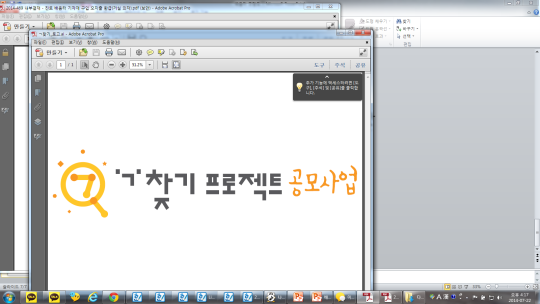 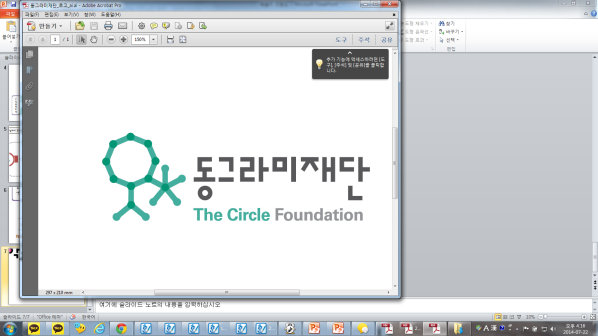 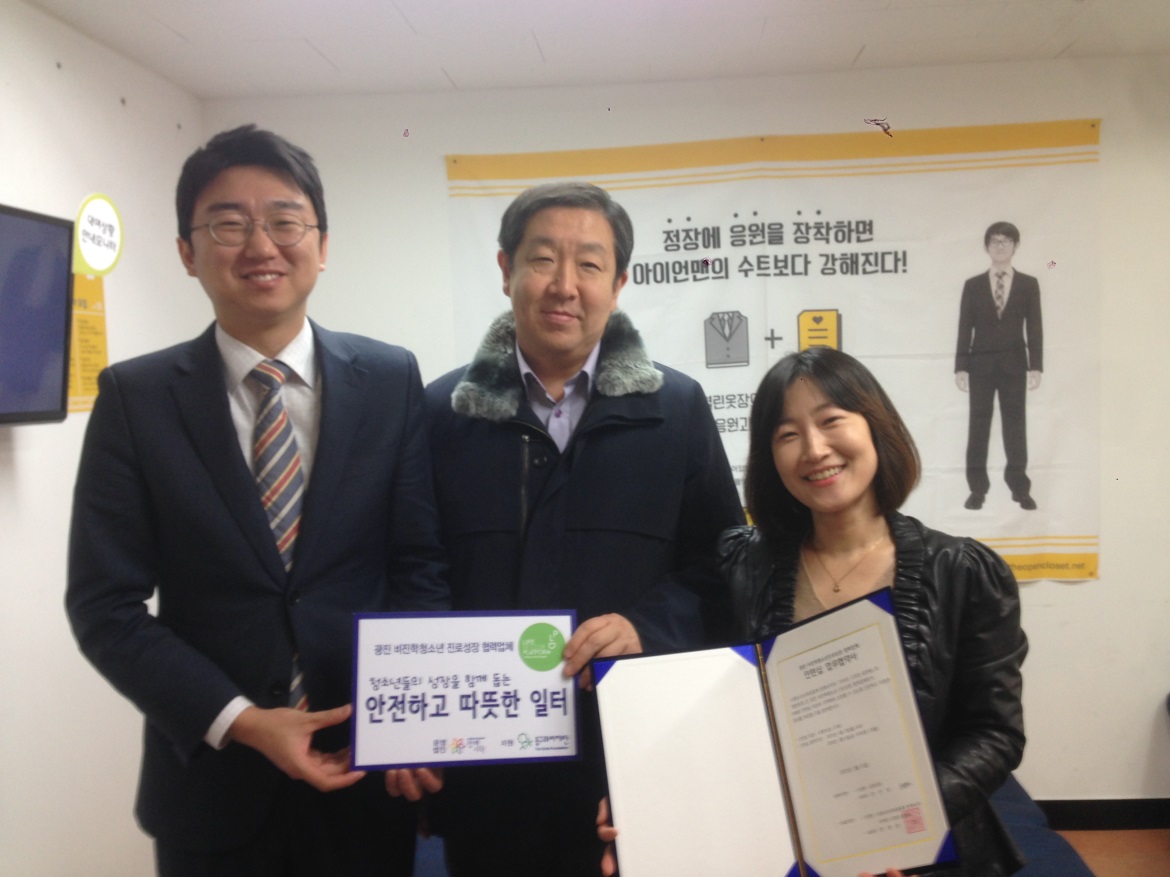 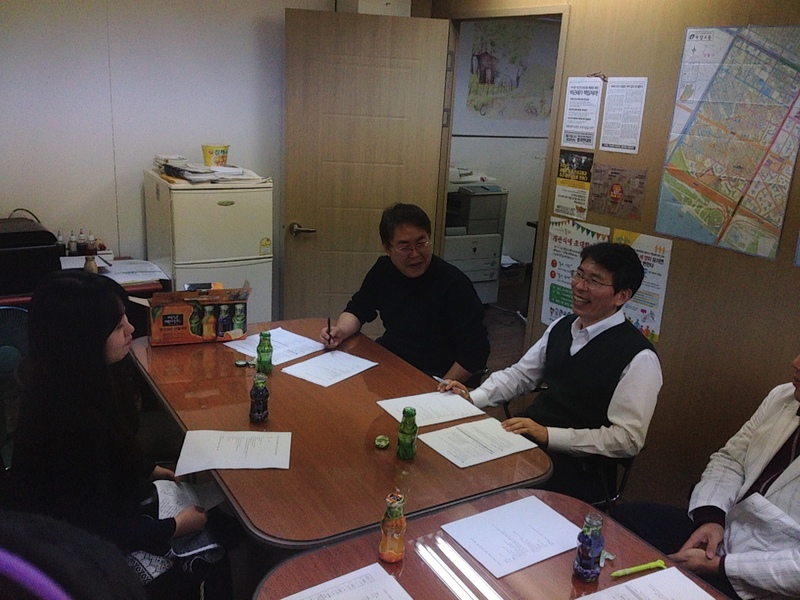 라이프 디자인 플랫폼
인턴십 현장
광진주민연대
열린옷장
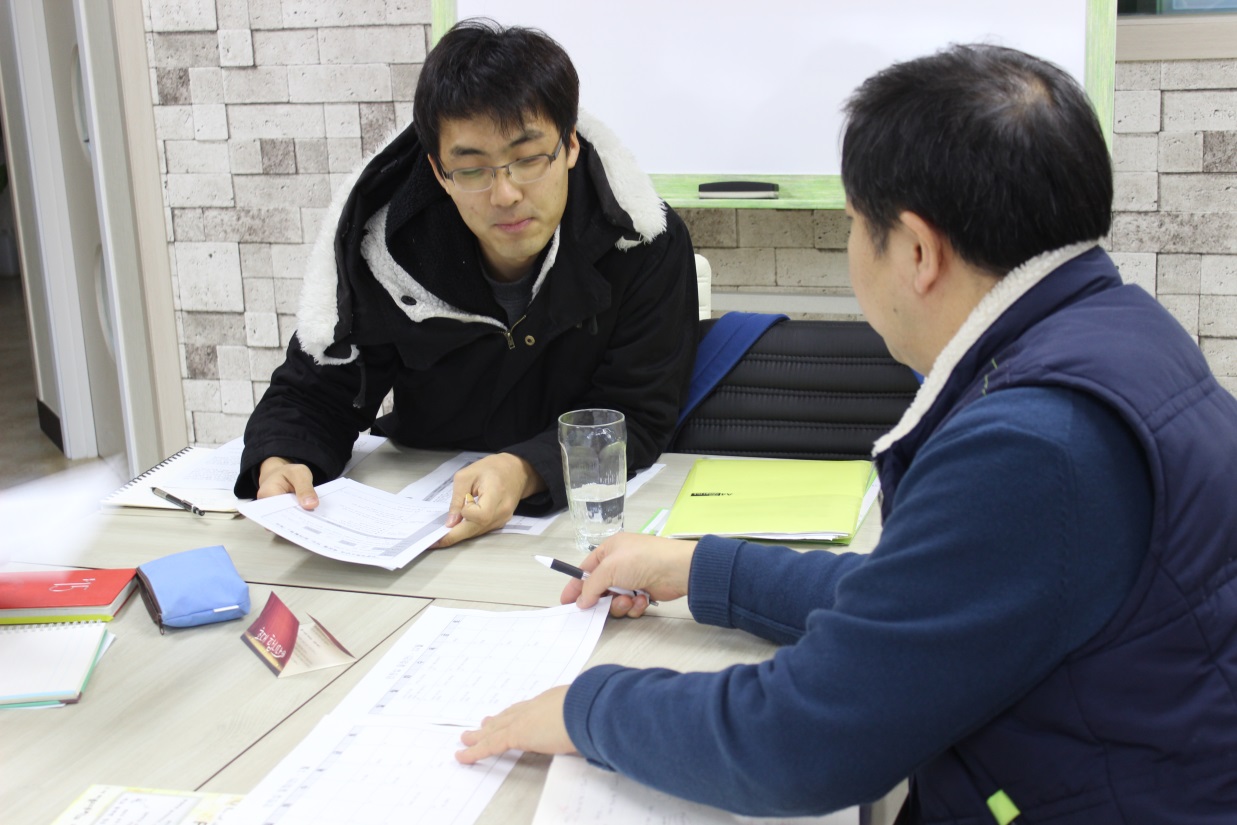 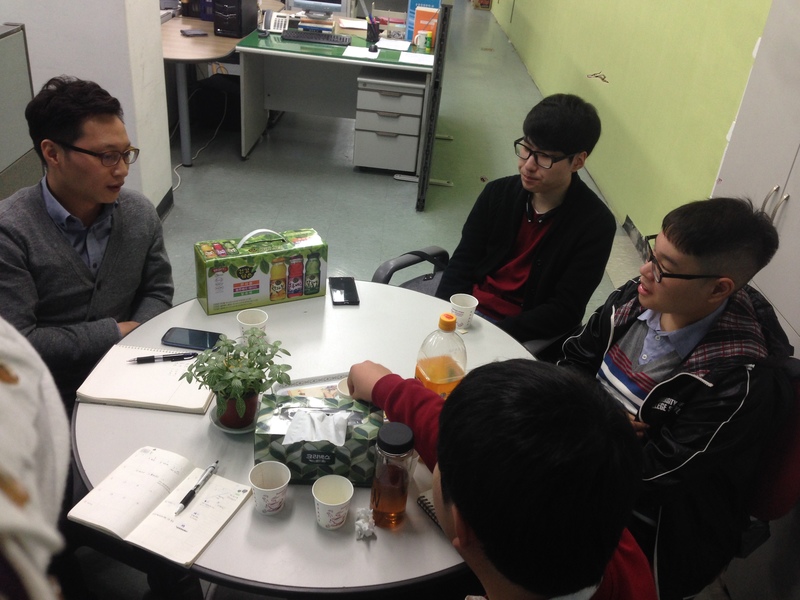 ㈜인스케어코어
청소년 공익단체 혜용
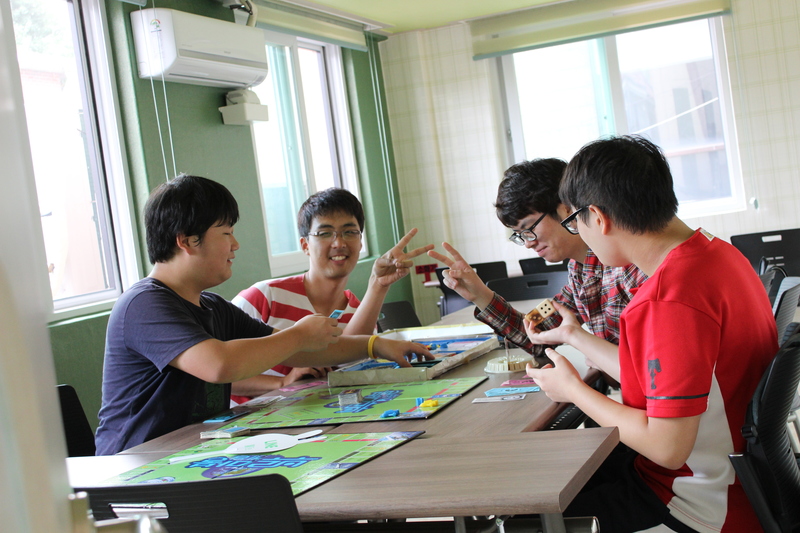 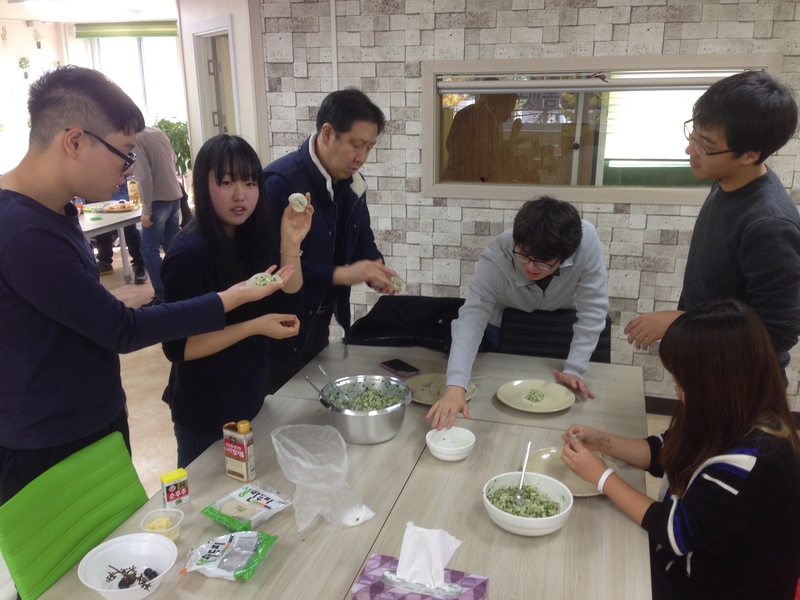 놀고
먹고
라이프 디자인
플랫폼의 사는 모습
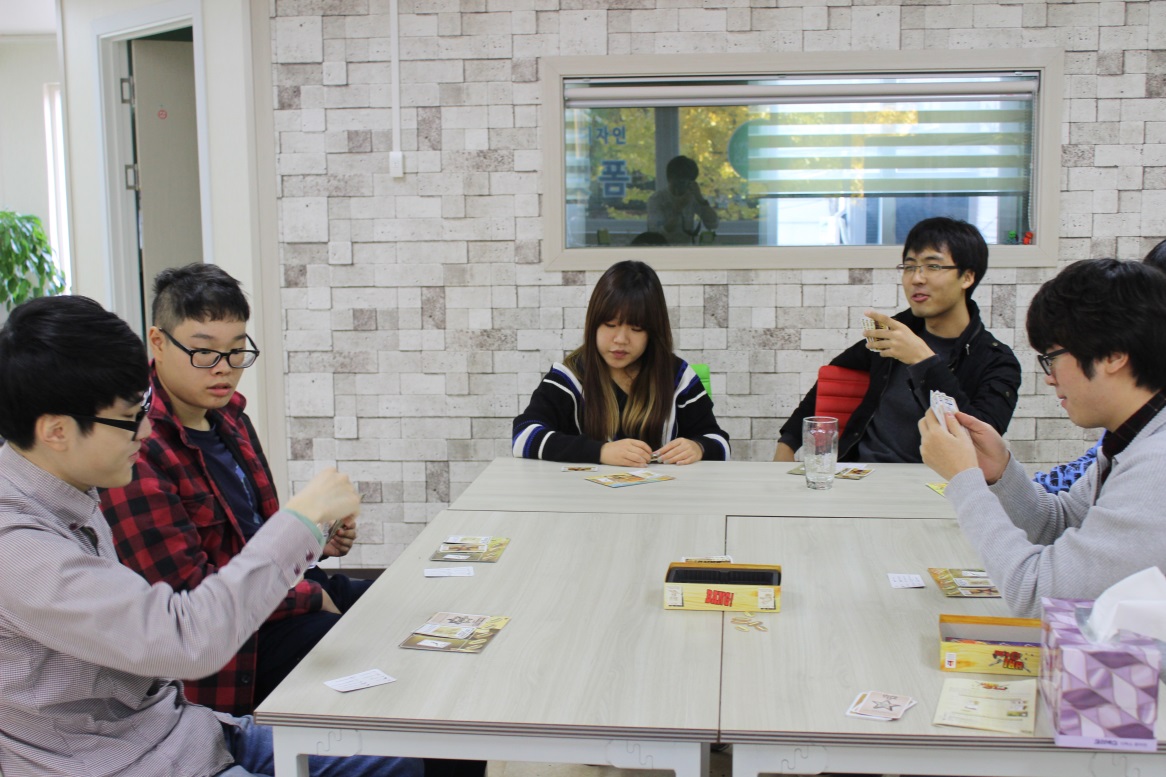 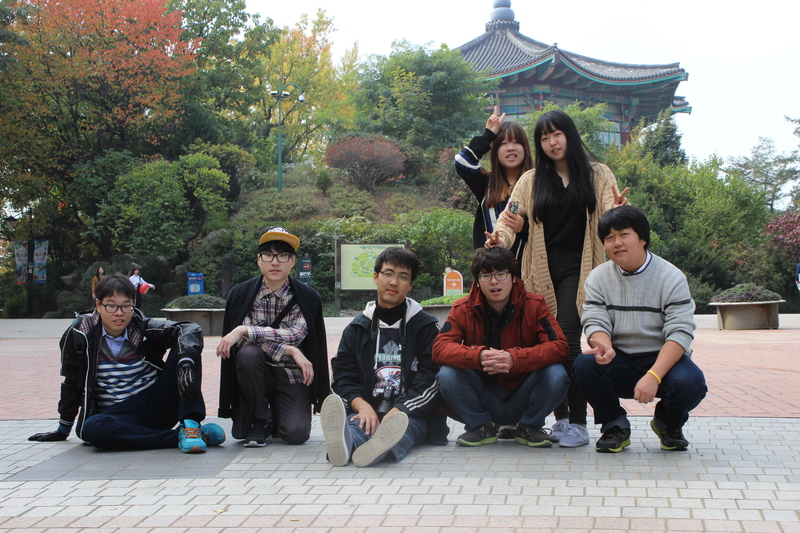 거닐고
또 놀고
라이프 디자인 플랫폼
2014 운영 평가
잘된 점, 이루어진 변화
비진학 청(소)년들이 당당하게 대안적 삶을 추구

지역 사회적경제 조직 및 네트워크 인프라 확장

대안 진로 인식 확장의 기반 마련
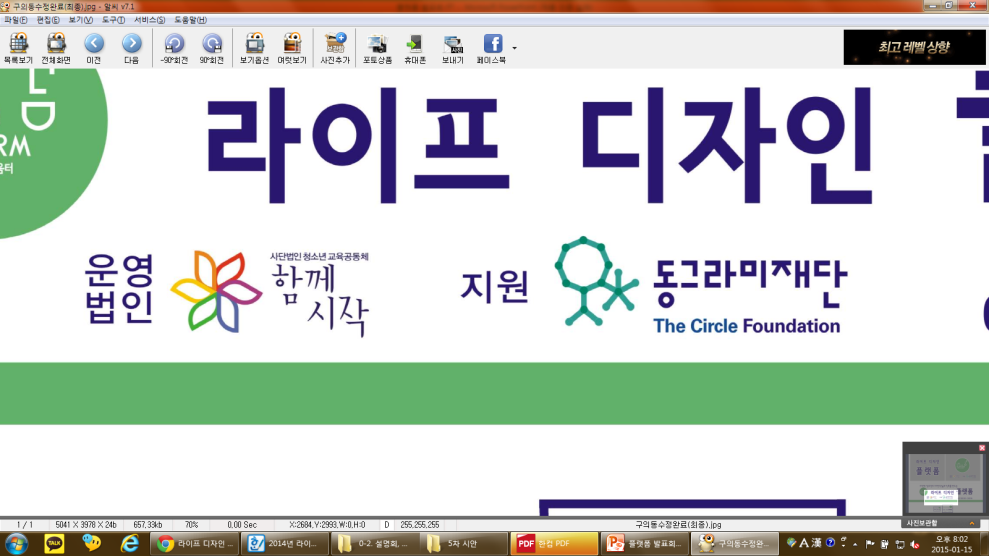 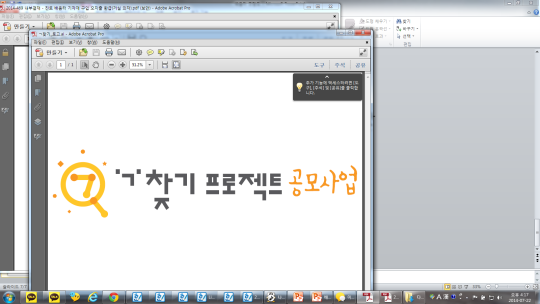 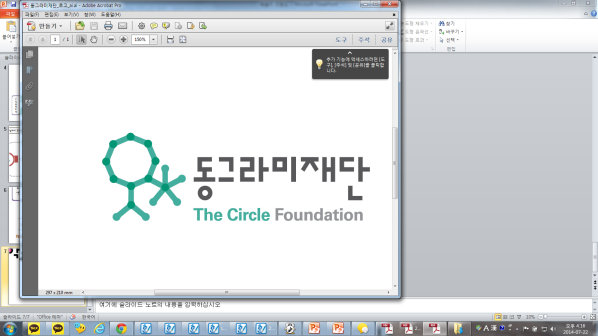 라이프 디자인 플랫폼
2014 운영 평가
어려운 점
새로운 변화를 만들어 가는 시작

사업 필요성에 비해 인원 및 지원의 부족
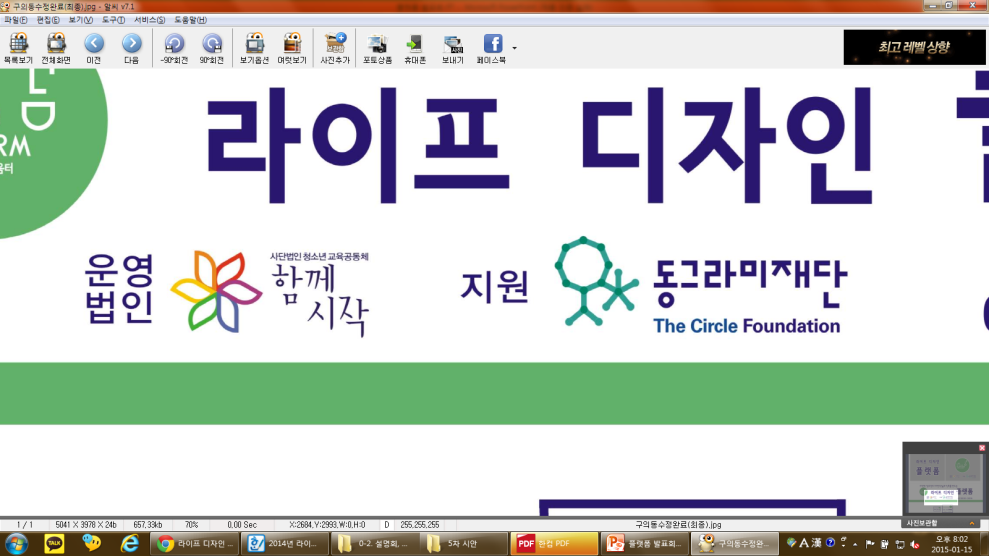 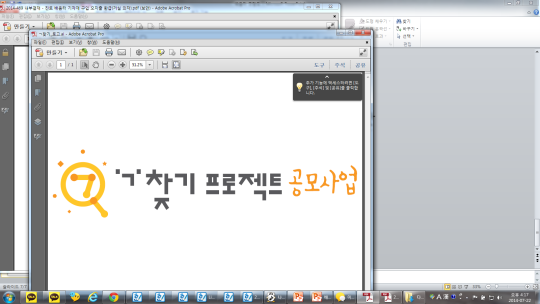 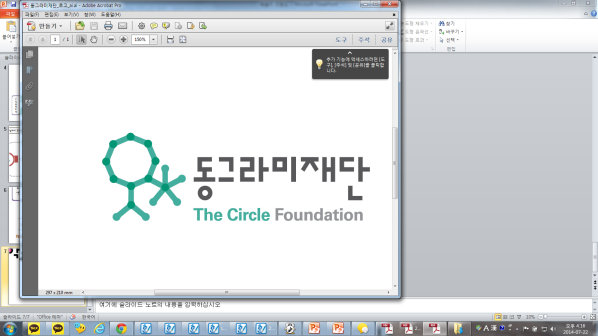 라이프 디자인
플랫폼
라이프 디자인 플랫폼
이후 계획
청춘
직판장
학교
너머
With 
광진협동사회경제네트워크
삶의 방향을 대학이나 일반 취업이 아닌 대안적 진로를 선택하고자 하는 17~19세의 청소년
비진학 청(소)년, 일용직 등 아르바이트를 하는 청년, 건국대/세종대 (예비)졸업생, 마을살이를 원하는 청년
미취업 청년들이 사회적경제 (협동조합, 사회적 기업, 마을 기업 등)의 주체로 진입(창업, 취업)할 수 있도록 교육, 지원하는 과정
중등과정 이후의 비진학 청소년들이 
대안적인 진로를 모색할 수 있도록
교육, 지원하는 2년간의 배움과정
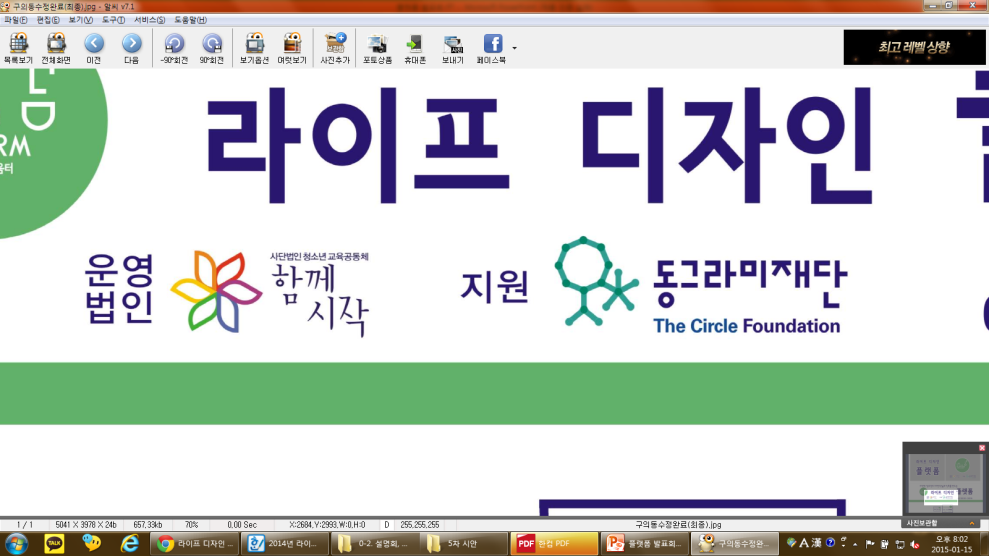 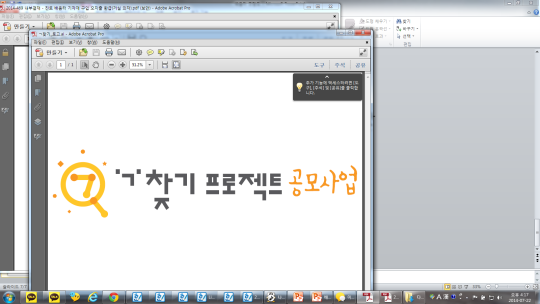 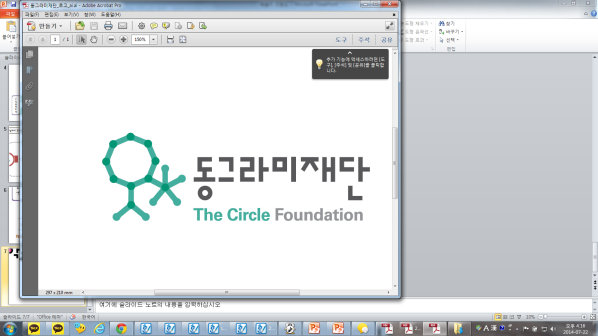 라이프 디자인 플랫폼
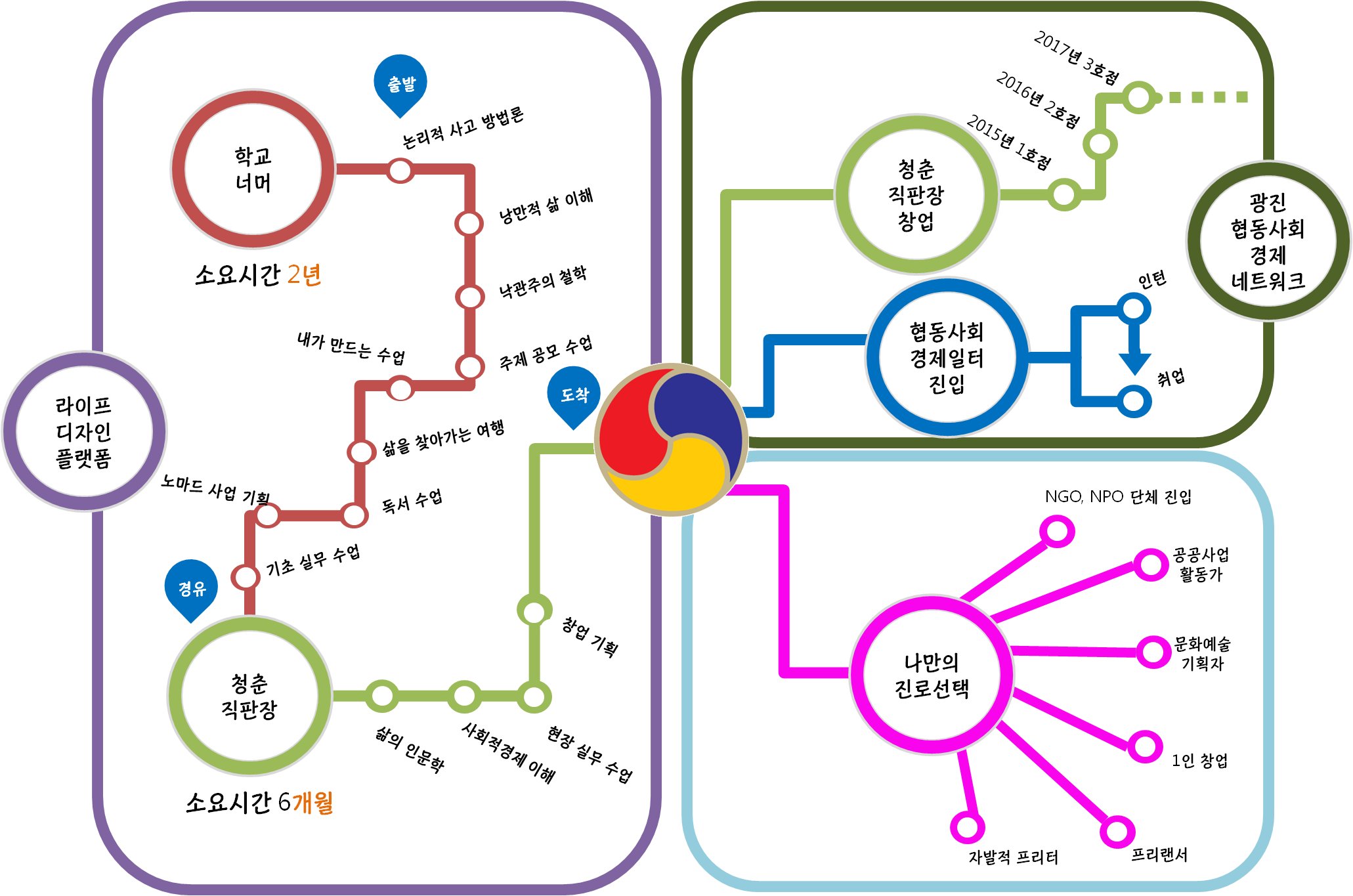 2015 사업 계획
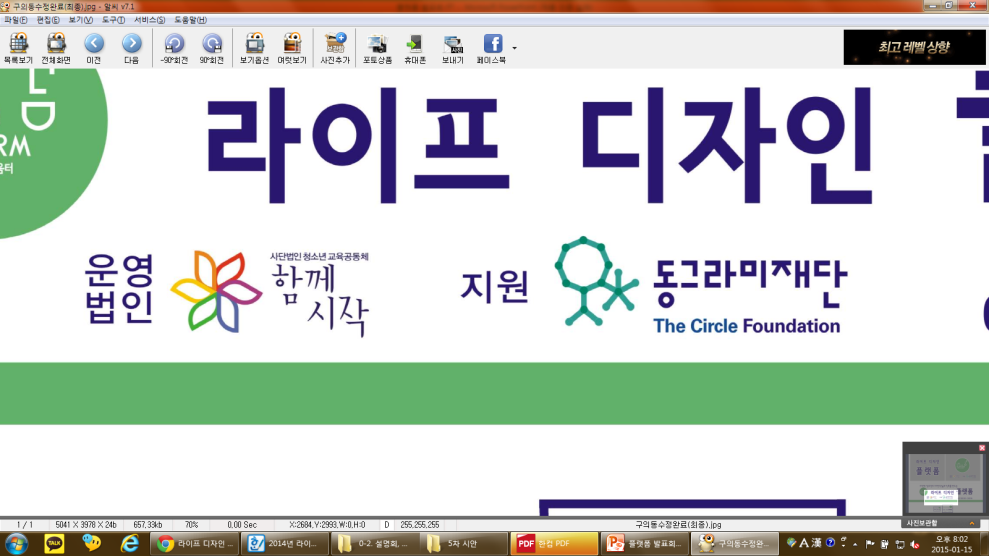 이 시대를 살아가는 많은 청소년과 청년들이 
경쟁 사회에 지치지 않고 

 자기 몸에 맞는 즐거운 삶을 찾아갈 수 있도록 
많은 관심과 응원 바랍니다.
감사합니다
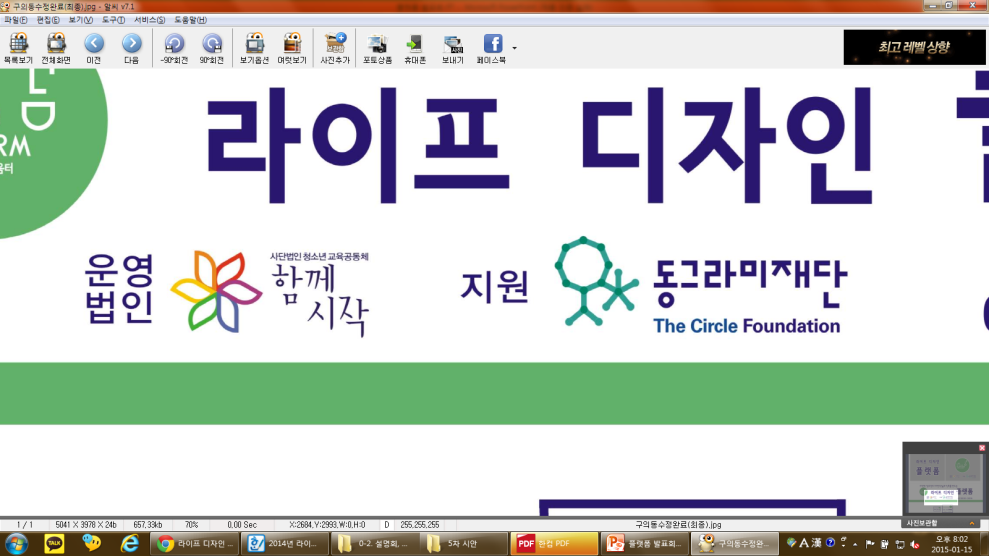 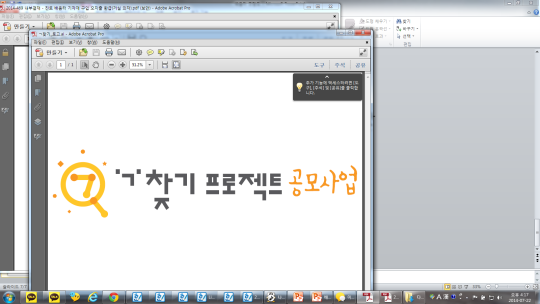 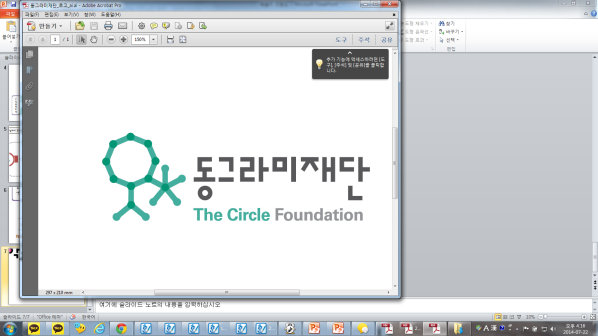